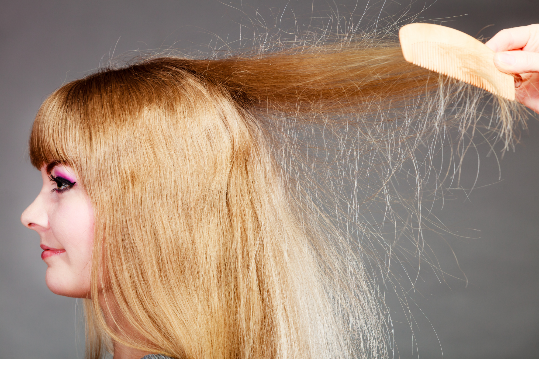 Vì sao vào những ngày hanh khô, khi chải tóc bằng lược nhựa thì nhiều sợi tóc bị lược nhựa hút kéo thẳng ra?
Bài 20:HIỆN TƯỢNG NHIỄM ĐIỆN DO CỌ XÁT
Giáo viên
NỘI DUNG BÀI HỌC
01
Vật Nhiễm Điện
02
Giải Thích Sự Nhiễm Điện Do Cọ Xát
I
Vật Nhiễm Điện
Thí Nghiệm
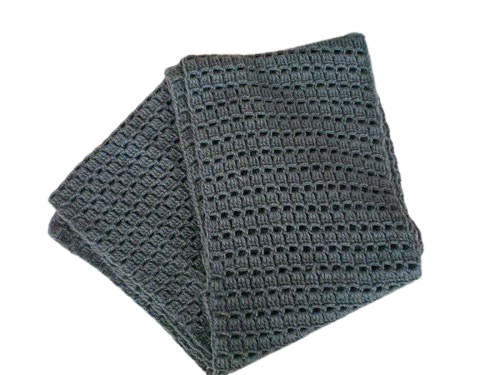 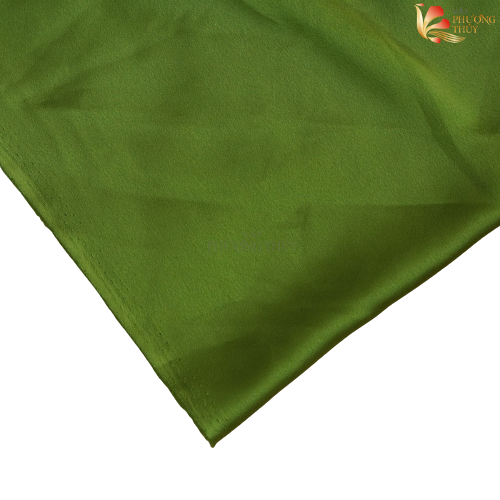 Đũa nhựa
Đũa thủy tinh
Mảnh vải len
Mảnh vải lụa
Mẩu giấy vụn
CHUẨN BỊ
Thí Nghiệm 1
Đưa chiếc đũa nhựa lại gần các mẩu giấy
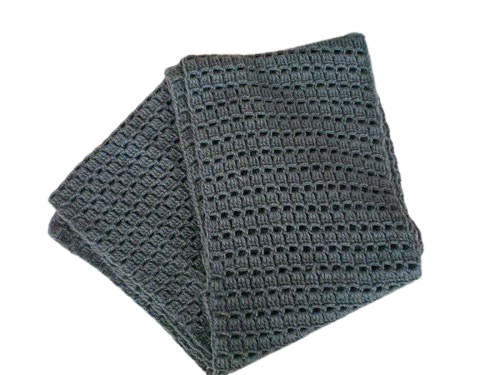 Cọ chiếc đũa nhựa vào mảnh vải len
Sau đó đưa lại gần các mẩu giấy vụn
Làm thí nghiệm tương tự, thay đũa nhựa bằng đũa thủy tinh được cọ xát vào mảnh vải lụa
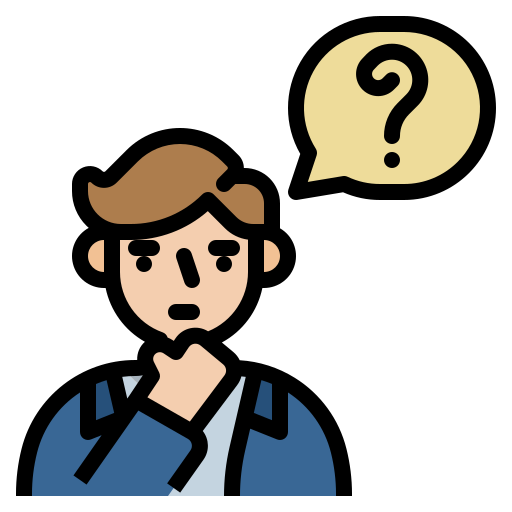 Câu Hỏi
Quan sát và mô tả hiện tượng xảy ra
Thí Nghiệm
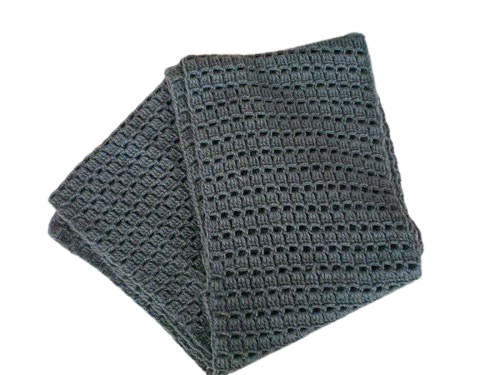 Ban đầu: không hiện tượng
Sau khi cọ xát: đũa nhựa hút các mẩu giấy vụn làm các mẩu giấy vụn bám vào đầu của đũa nhựa
Thí Nghiệm
Khi làm thí nghiệm với đũa thủy tinh
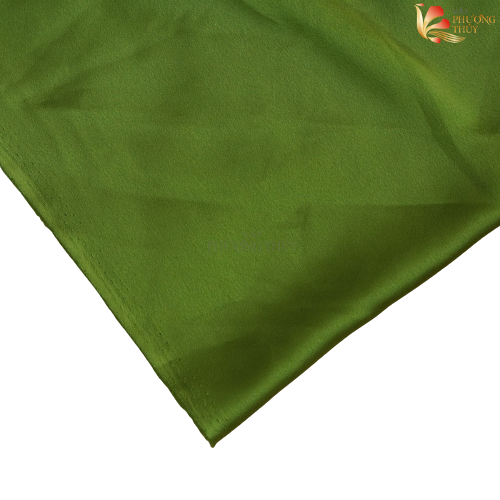 Ban đầu: không hiện tượng
Sau khi cọ xát: đũa thủy tinh hút các mẩu giấy vụn làm các mẩu giấy vụn bám vào đầu của đũa thủy tinh
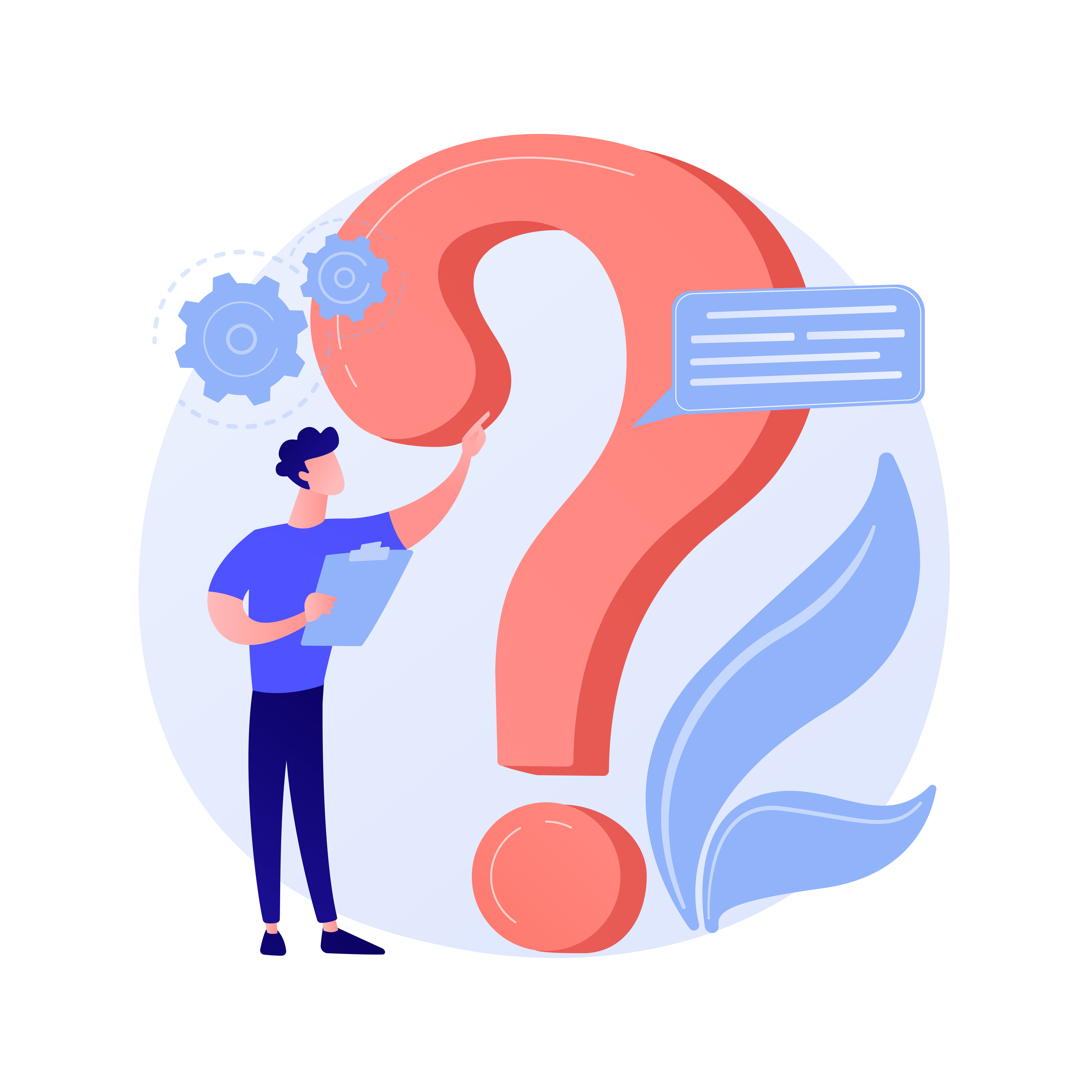 Rút ra nhận xét về hiện tượng khi các vật sau khi bị cọ xát
Vật Nhiễm Điện
Có thể làm vật nhiễm điện bằng cách cọ xát
Vật bị nhiễm điện có khả năng hút các vật khác
Thí Nghiệm
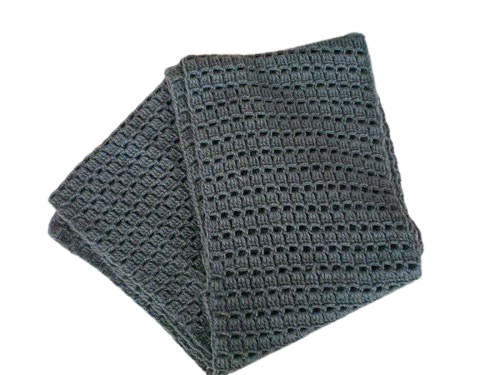 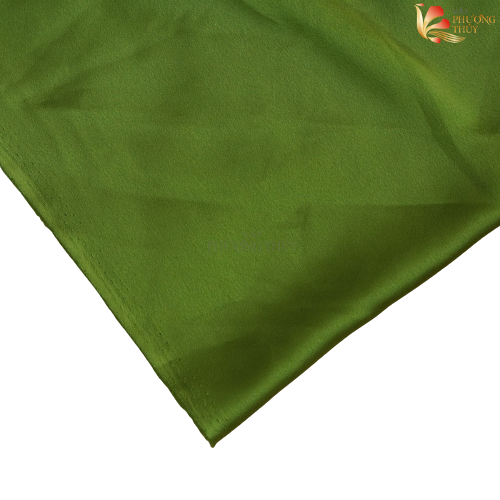 Đũa nhựa
Đũa thủy tinh
Mảnh vải len
Mảnh vải lụa
Mẩu giấy vụn
CHUẨN BỊ
Thí Nghiệm 2
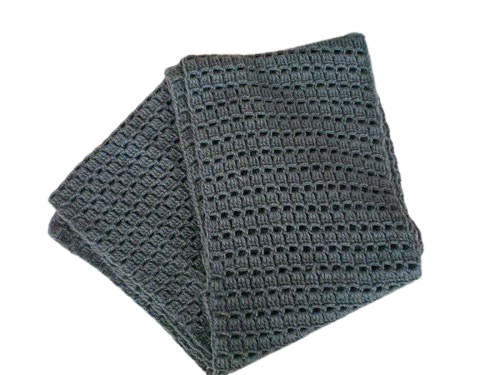 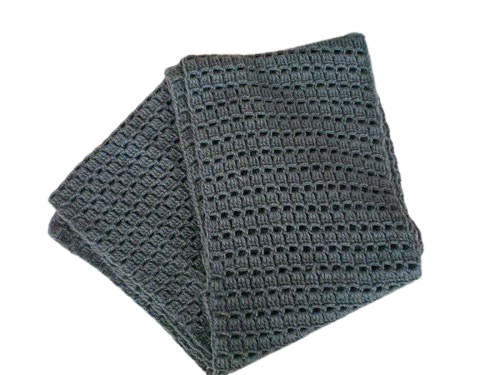 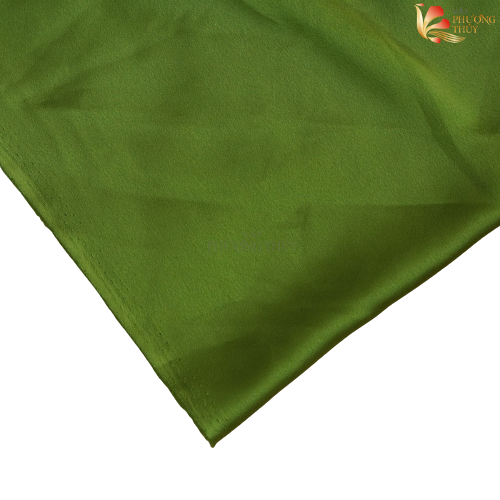 B1: Lấy 1 đũa nhựa cọ vào vải len – treo lên giá
B2: Lấy đũa nhựa thứ 2 cọ vào vải len – đưa lại gần đũa nhựa 1
Thay bằng cọ đũa thủy tinh vào vải lụa và làm tương tự B2
Quan sát và mô tả hiện tượng xảy ra
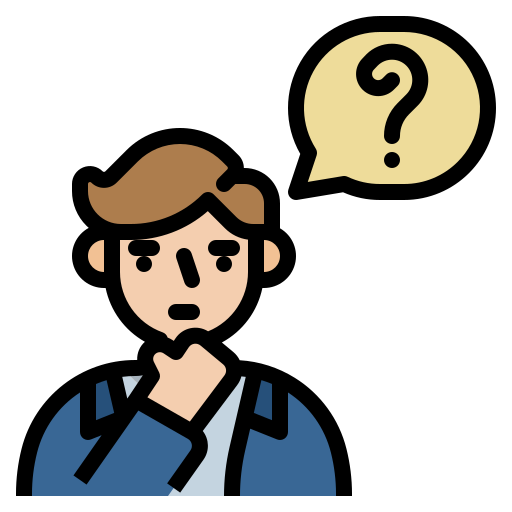 Câu Hỏi
Thí Nghiệm 2
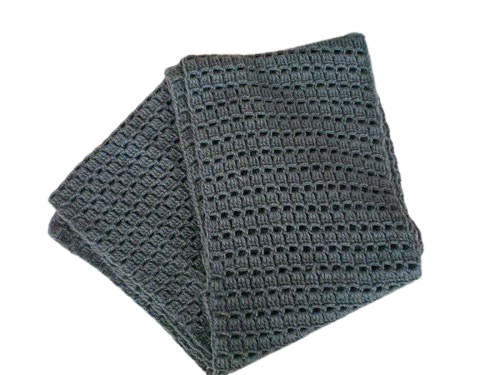 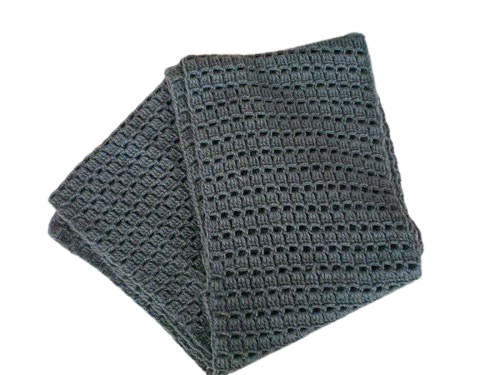 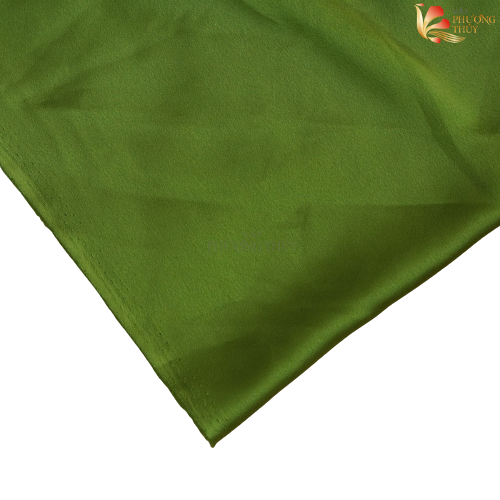 Hai chiếc đũa nhựa đẩy nhau
Chiếc đũa nhựa và đũa thủy tinh hút nhau
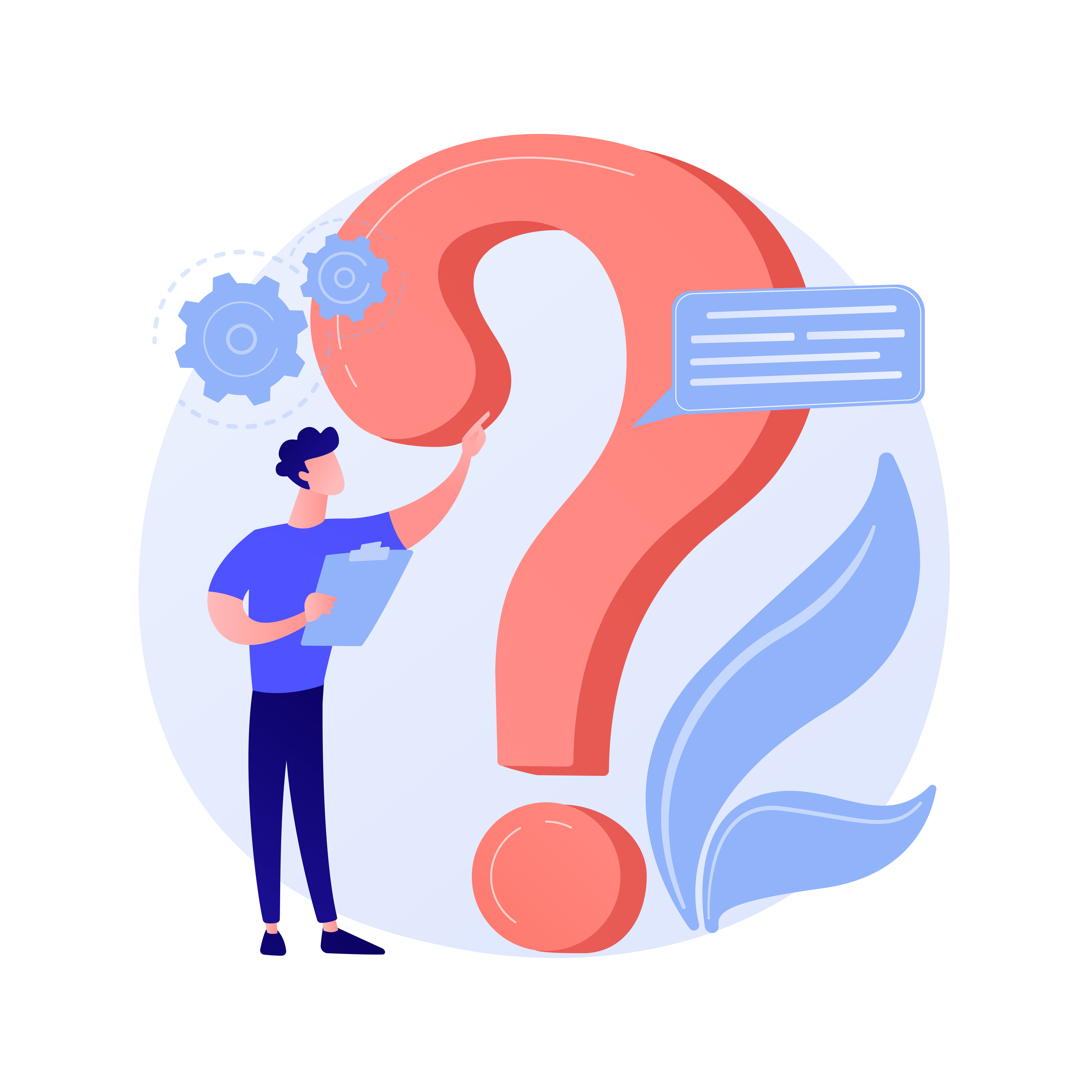 Điện tích trên đũa thủy tinh có cùng loại với điện tích trên đũa nhựa không?
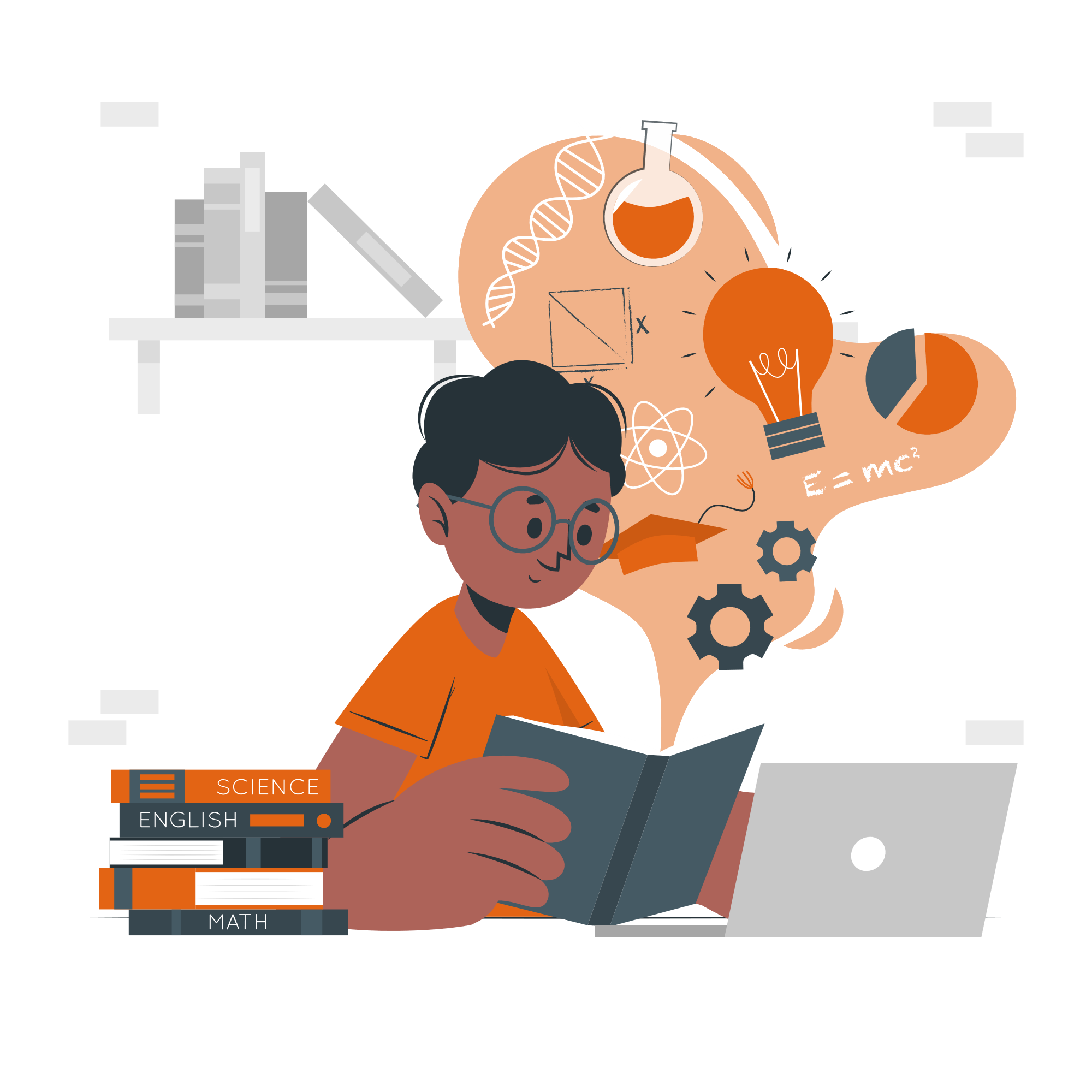 - Chiếc đũa nhựa và đũa thủy tinh sau khi cọ sát đều bị nhiễm điện.
- Điện tích trên đũa thủy tinh khác loại với điện tích trên đũa nhựa.
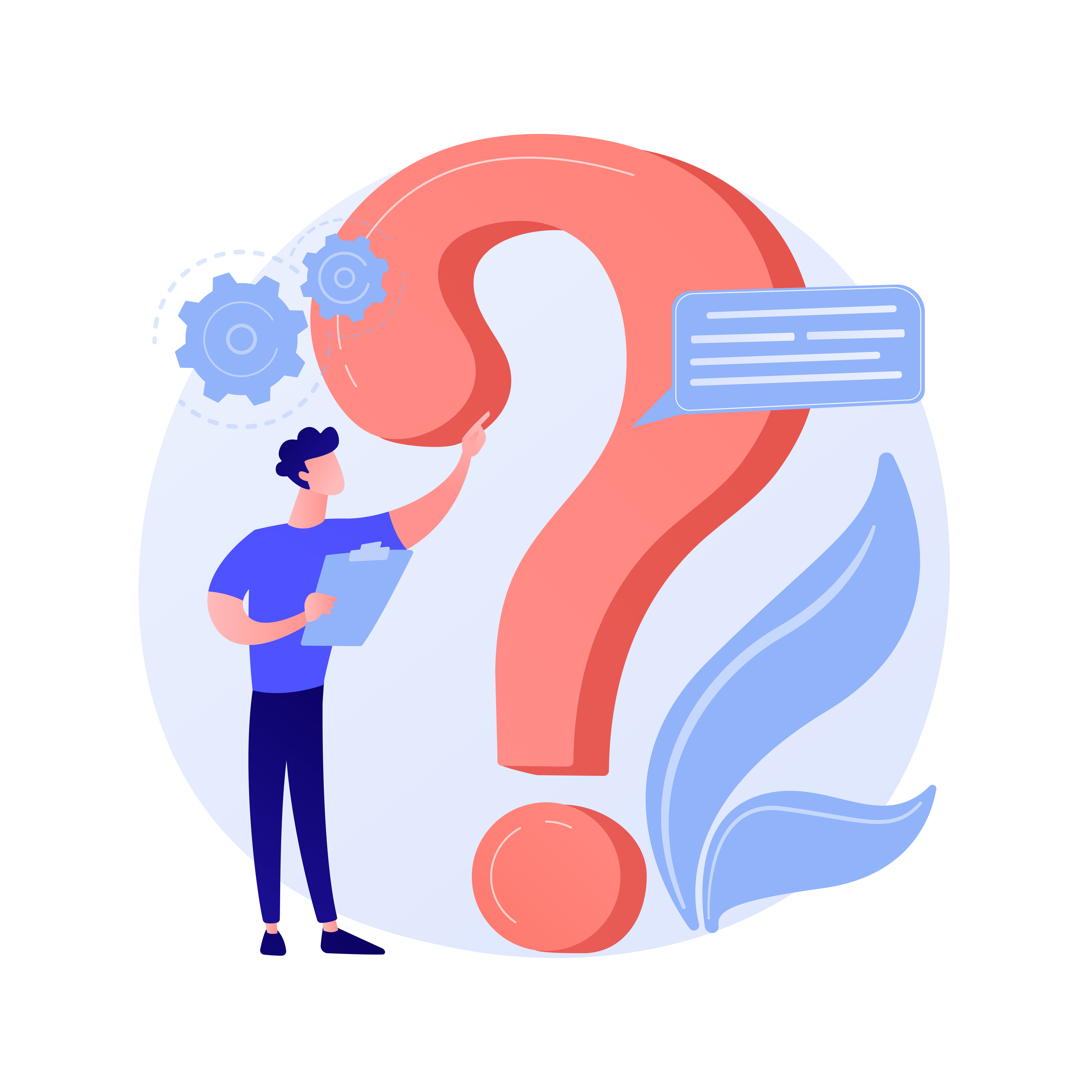 Các điện tích cùng loại và khác loại tác dụng với nhau như thế nào?
Vật Nhiễm Điện
Có thể làm vật nhiễm điện bằng cách cọ xát
Vật bị nhiễm điện có khả năng hút các vật khác
Các điện tích cùng loại thì đẩy nhau, khác loại thì hút nhau.
Có 2 loại điện tích:
Đũa thủy tinh cọ xát vải lụa → điện tích dương (+)
Đũa nhựa cọ xát vải len → điện tích âm (-)
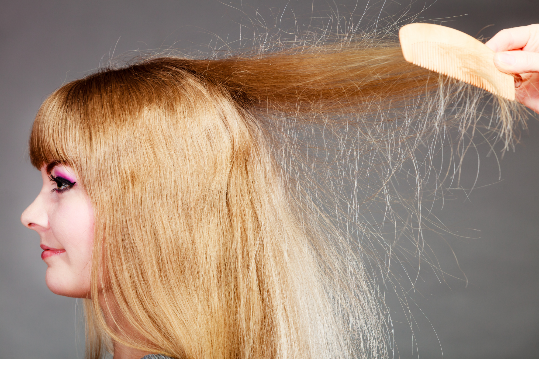 Vì sao vào những ngày hanh khô, khi chải tóc bằng lược nhựa thì nhiều sợi tóc bị lược nhựa hút kéo thẳng ra?
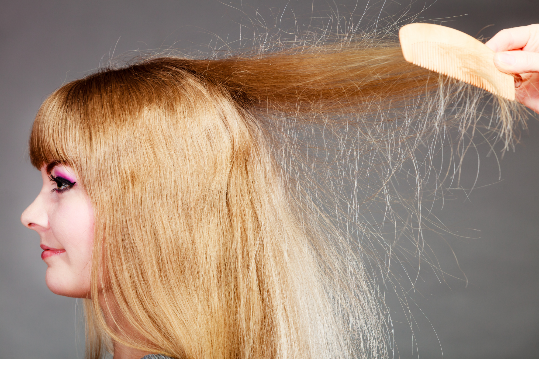 Khi chải, lược nhựa cọ xát với tóc khô nên cả hai đều bị nhiễm điện và nhiễm điện trái dấu. Do đó tóc bị lược nhựa hút, kéo thẳng ra.
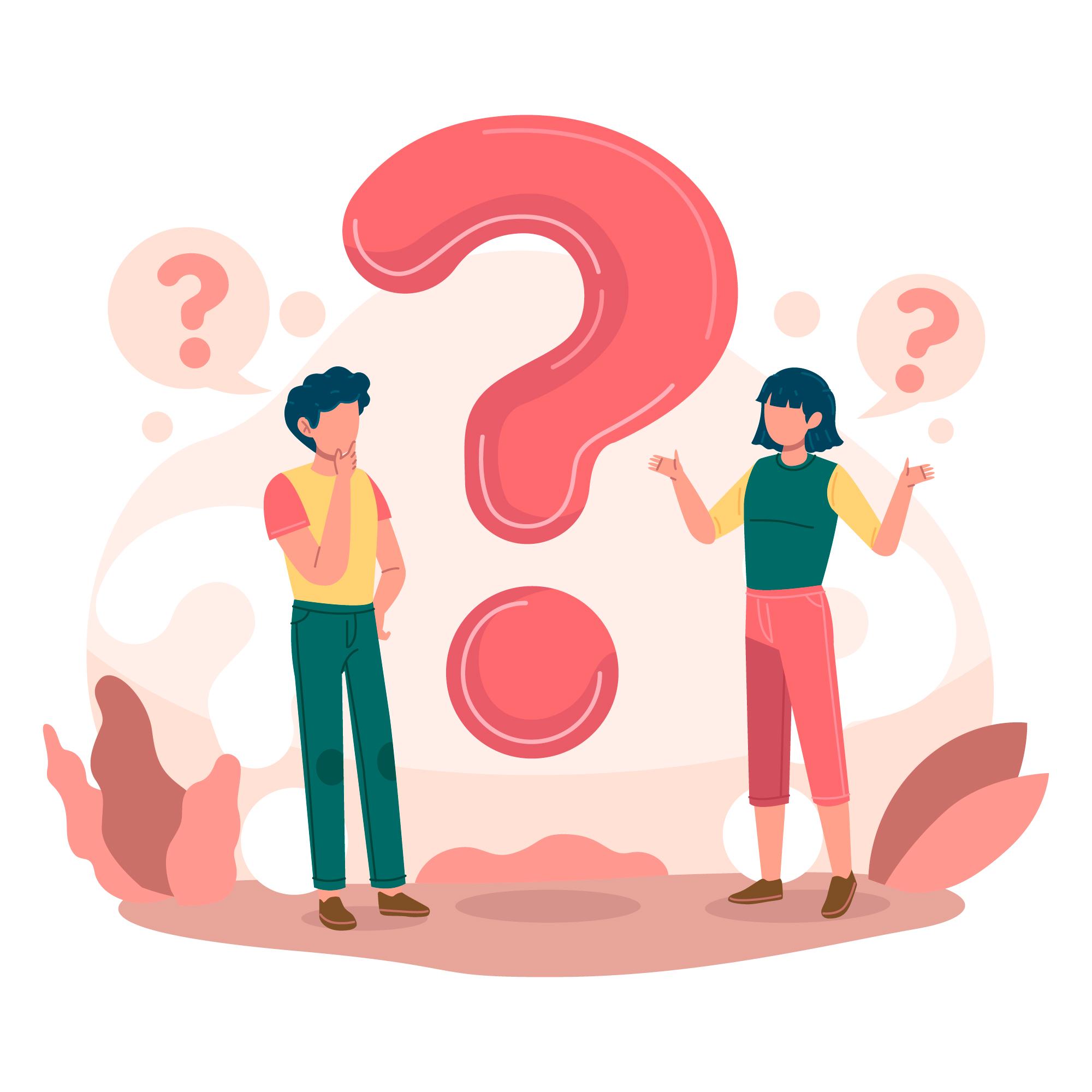 Vì sao vật bị nhiễm điện khi cọ xát???
II
Giải Thích Sự Nhiễm Điện Do Cọ Xát
2. Giải thích sơ lược về sự nhiễm điện do cọ xát
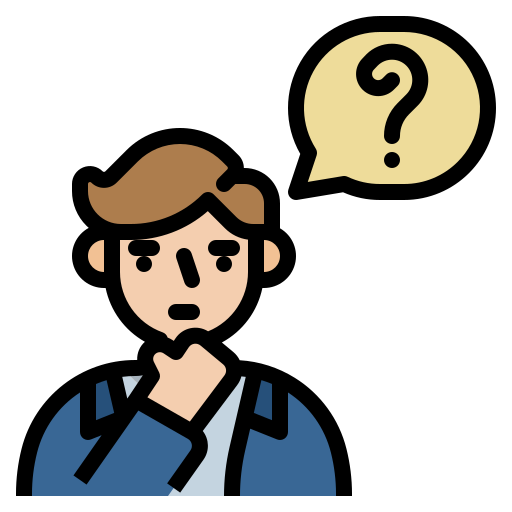 Câu Hỏi
1. Nguyên tử có cấu tạo như thế nào? Hãy vẽ hình mô tả cấu tạo nguyên tử
2. Nhận xét về số proton và số electron trong nguyên tử
3. Electron trong nguyên tử có thế dịch chuyển như thế nào?
2. Giải thích sơ lược về sự nhiễm điện do cọ xát
Electron
-
-
-
Neutron
Hạt nhân
+
+
+
+
+
+
Proton
-
-
Ở trạng thái bình thường: số p = số e. Nguyên tử trung hòa về điện
-
Các electron chuyển động rất nhanh xung quanh hạt nhân không theo quỹ đạo xác định
2. Giải thích sơ lược về sự nhiễm điện do cọ xát
Tích điện dương
Mất bớt electron
(+)
Tích điện âm
Nhận thêm electron
(-)
Nguyên tử trung hòa về điện
Khi cọ xát, các electron tự do từ vải len đi vào thước nhựa. Thước nhựa nhiễm điện âm trở vật mang điện tích âm, vải len mất bớt electron trở thành vật mang điện tích dương.
A. Khi đũa nhựa cọ xát vào vải len thì các electron từ vải len đi vào đũa nhựa. Vải len mất bớt electron nên nhiễm điện dương, đũa nhựa nhận thêm eletron nên nhiễm điện âm.
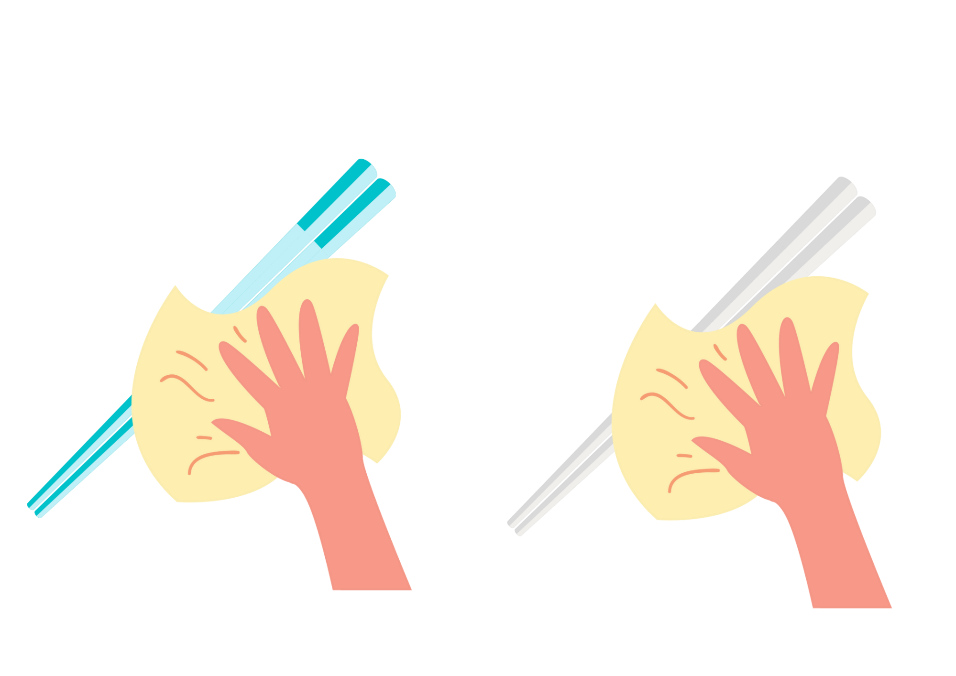 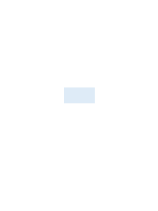 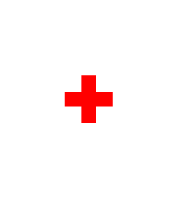 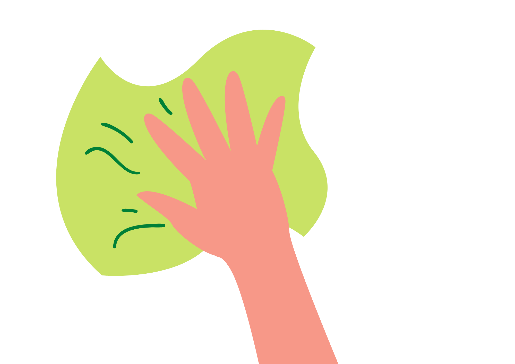 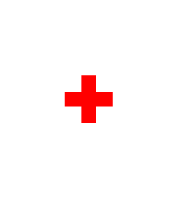 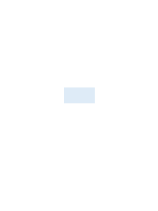 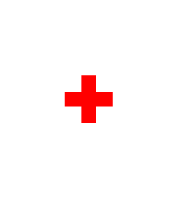 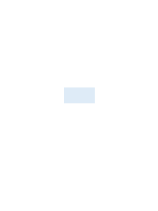 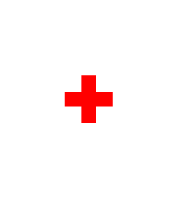 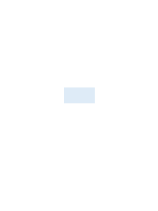 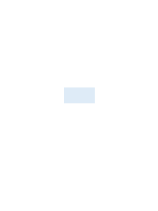 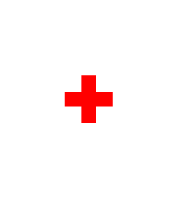 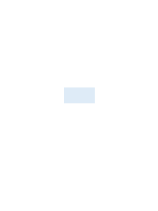 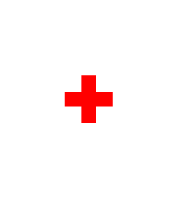 B. Khi đũa thủy tinh cọ xát vào vải lụa thì các electron từ đũa thủy tinh đi ra vải lụa. Đũa thủy tinh mất bớt electron nên nhiễm điện dương, vải lụa nhận thêm eletron nên nhiễm điện âm.
B
A
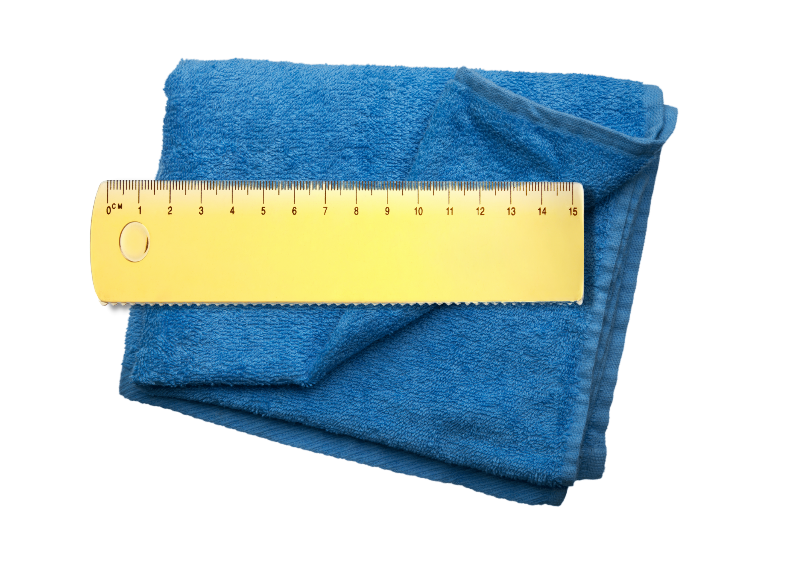 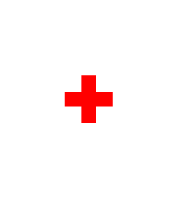 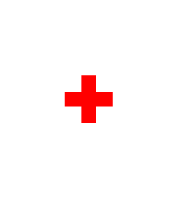 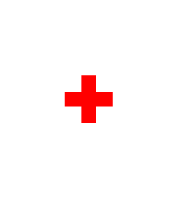 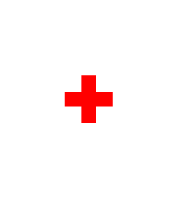 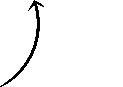 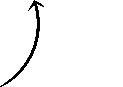 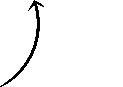 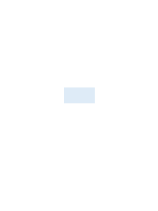 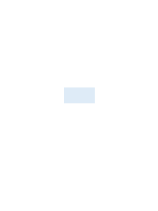 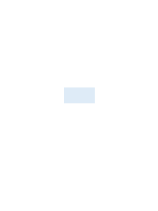 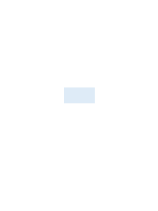 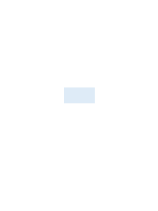 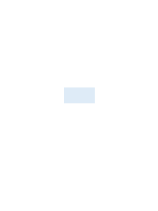 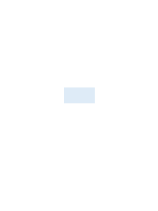 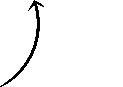 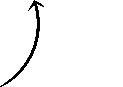 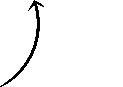 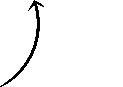 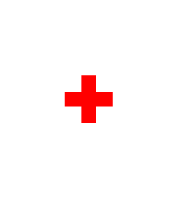 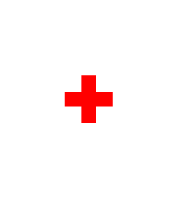 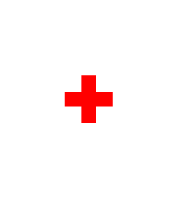 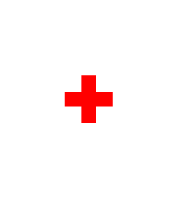 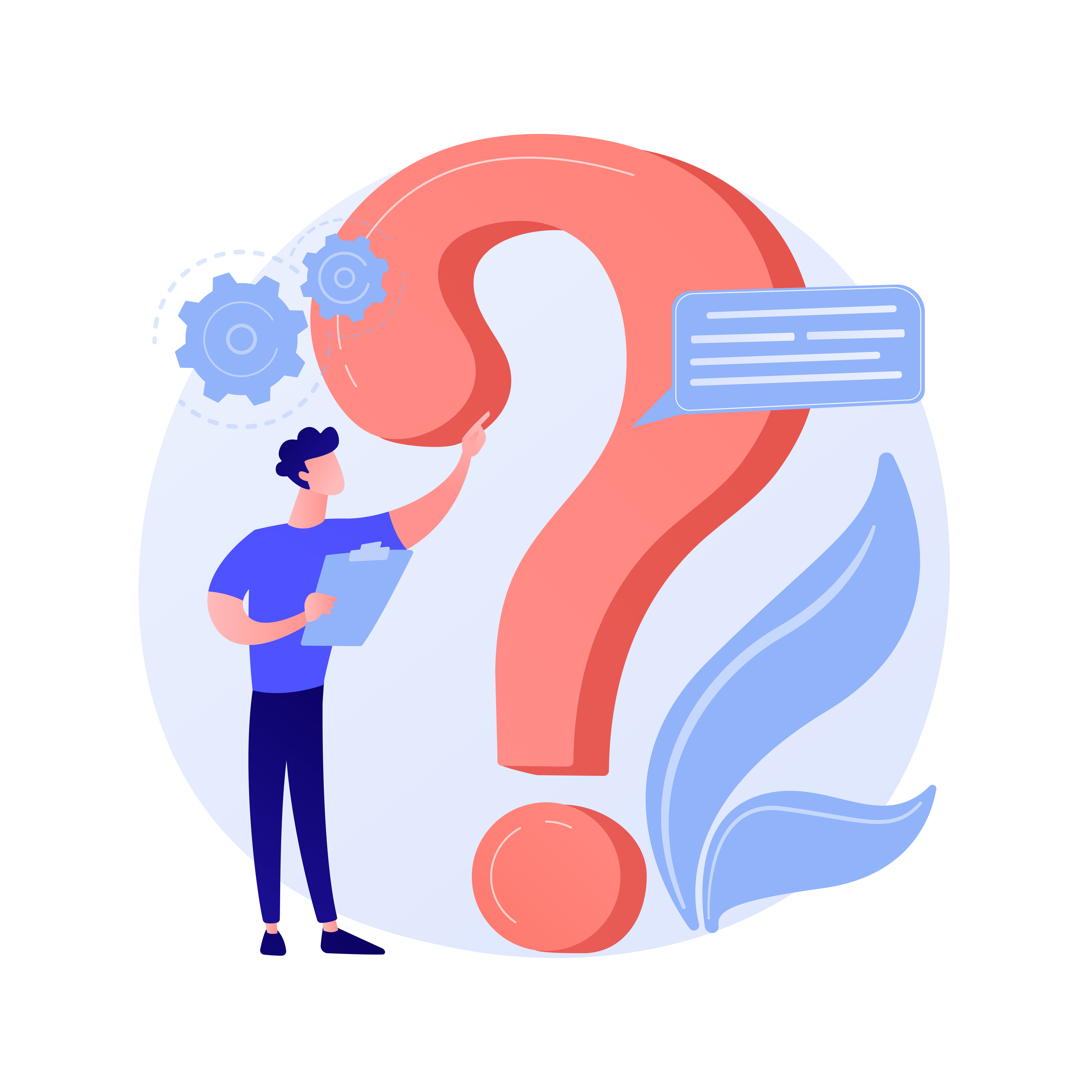 Hãy vẽ vào vở 2 vật có hình dạng bất kì  để mô tả sau khi cọ xát, một vật trở nên nhiễm điện dương, vật kia trở nên nhiễm điện âm
Khi thanh nhựa bị cọ xát bằng miếng vải len, electron chuyển từ vải len sang thanh nhựa
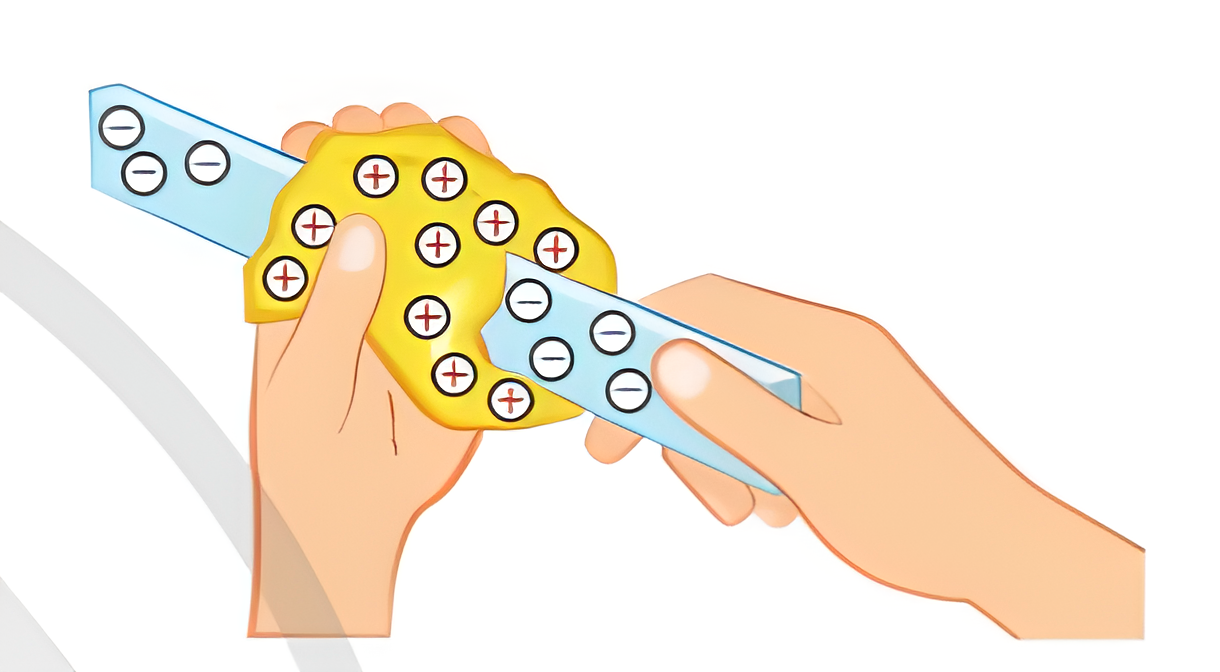 Nhiễm điện dương
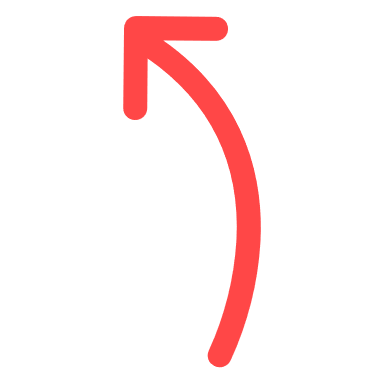 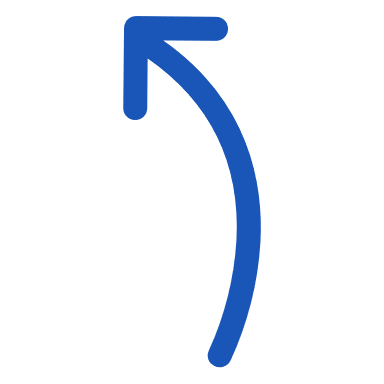 Nhiễm điện âm
Các vật nhiễm điện tương tự miếng vải hay thanh nhựa sẽ mang điện âm, dương tương ứng
3. Một số hiện tượng thực tế liên quan đến Vật Nhiễm Điện
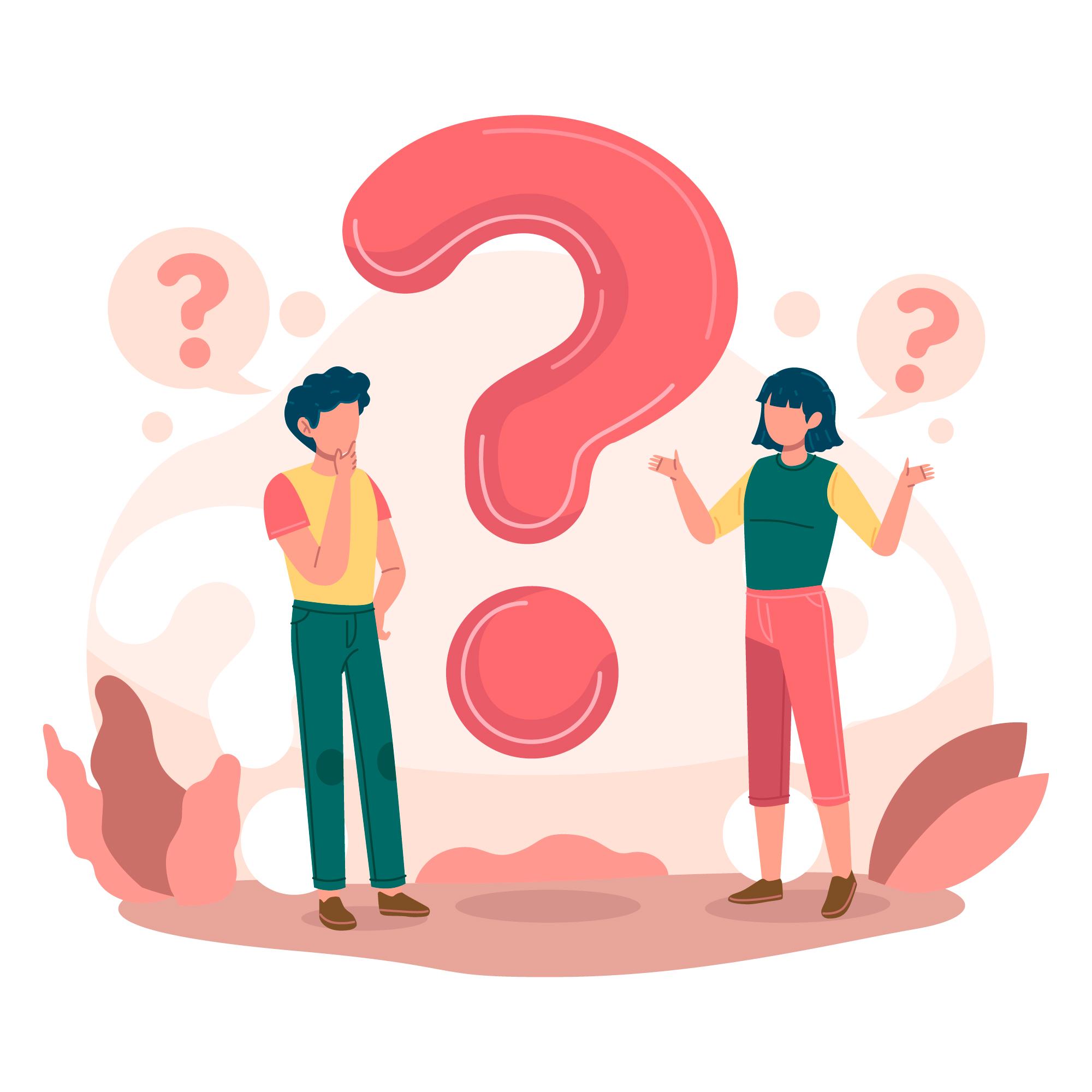 Nêu và giải thích một số ví dụ về hiện tượng nhiễm điện do cọ xát trong thực tiễn
Khi cọ xát quả bóng bay vào áo len, cả áo len và quả bóng bay đều bị nhiễm điện nên khi đưa lại gần quả bóng bay bị hút về phía áo len
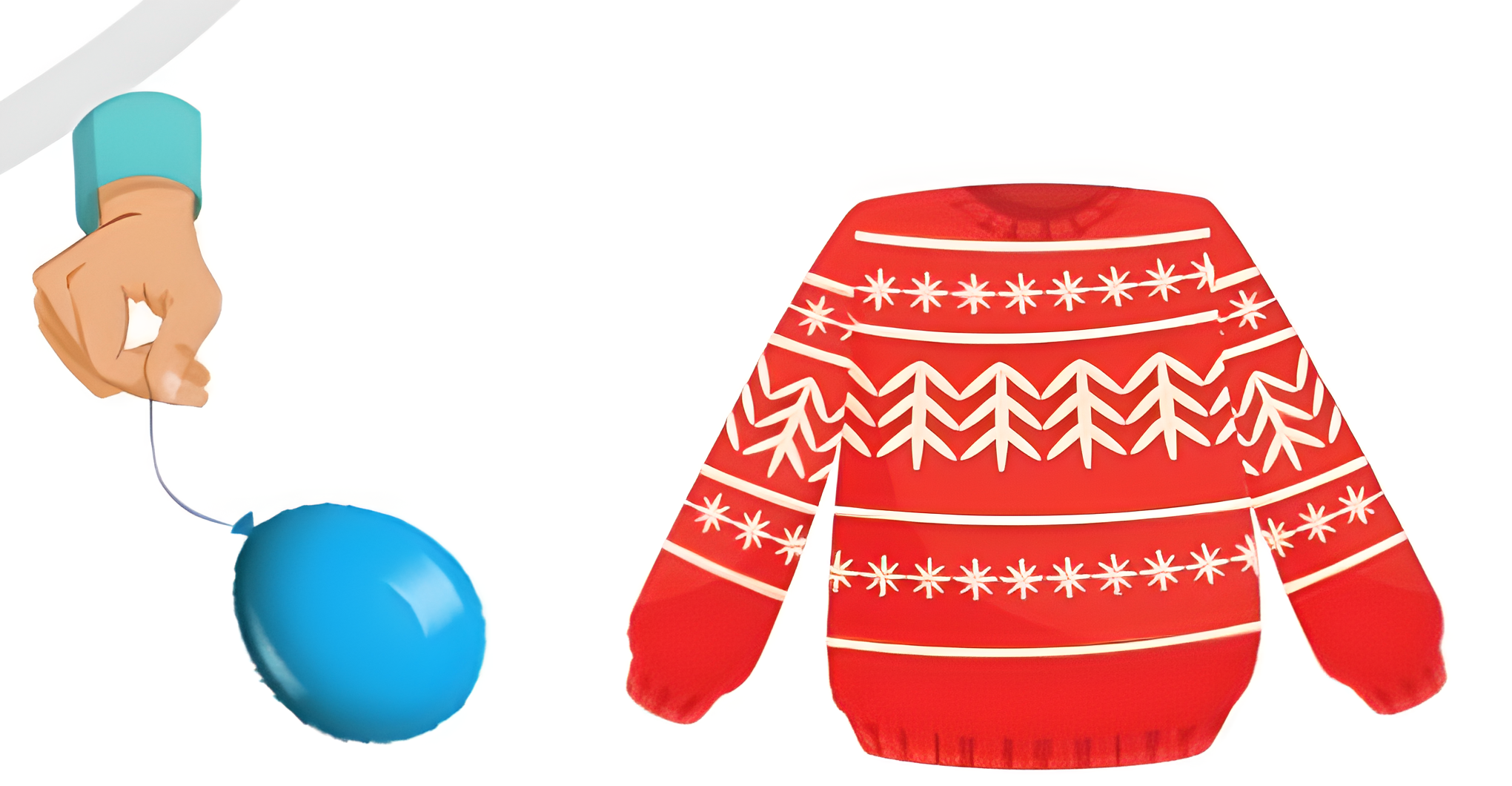 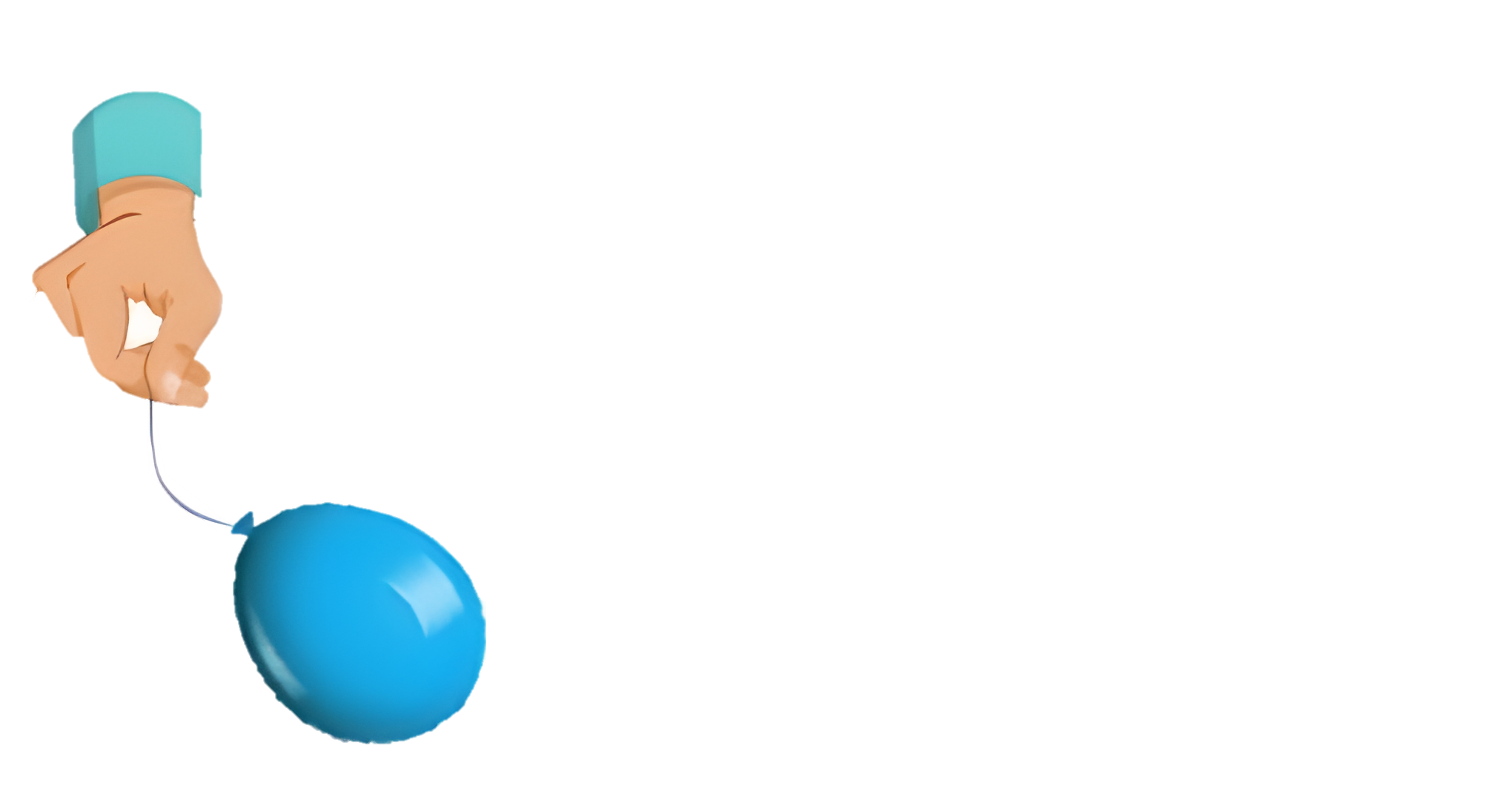 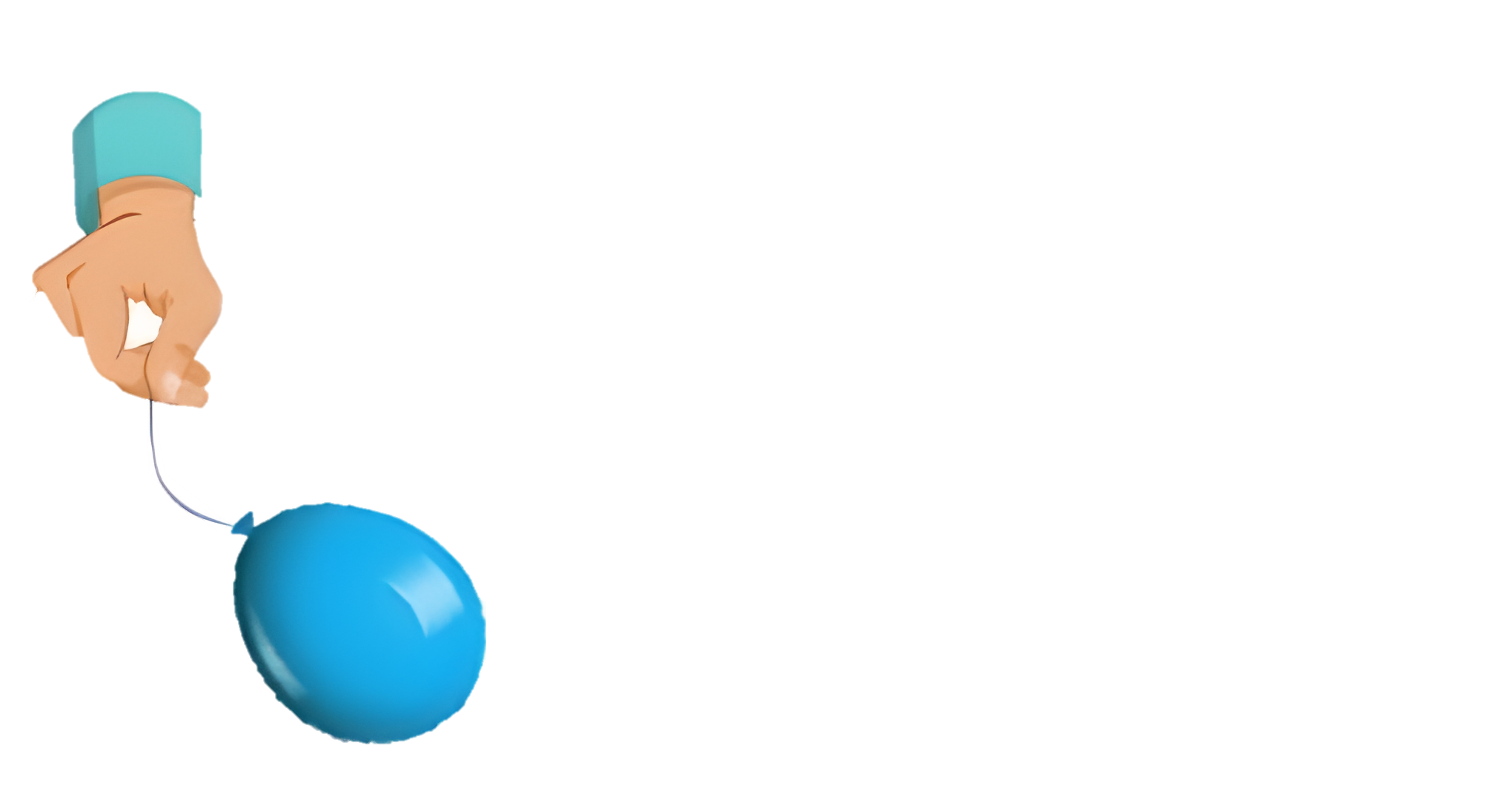 Do khi ta mặc áo len, dạ, cơ thể ta cọ xát với áo, nên cả cơ thể và áo đều bị nhiễm điện. Khi ta cởi áo thì các phần trên áo sẽ phóng điện do tiếp xúc gần nhau, làm ta thấy các đốm sáng li ti, kèm theo việc phóng điện là sự nóng lên của phần không khí nhỏ ở đó, làm không khí dãn nở nhanh gây ra tiếng nổ lép bép. Do áo và cơ thể nhiễm điện nên nó bị hút dính vào người.
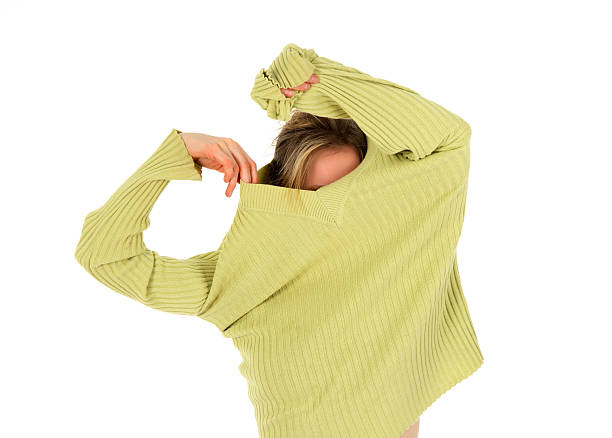 LUYỆN TẬP
CÂU 1: Nhiều vật sau khi cọ xát có khả năng
A
B
C
D
hút các vật khác
không hút, không đẩy các vật khác
vừa hút vừa đẩy các vật khác
đẩy các vật khác
CÂU 2: Câu khẳng định nào dưới đây là đúng?
B
A
Thanh nam châm luôn bị nhiễm điện do nó hút được các vụn sắt.
Mặt đất luôn bị nhiễm điện vì nó hút mọi vật gần nó.
C
D
Khi bị cọ xát, thanh thuỷ tinh bị nhiễm điện và nó hút được các vụn giấy.
Thanh sắt luôn bị nhiễm điện vì nó hút được mảnh nam châm.
CÂU 3: Chọn phát biểu sai:
Vật nhiễm điện là vật mang điện tích.
A
Hai vật nhiễm điện khác dấu thì hút nhau.
B
Vật bị nhiễm điện có khả năng hút các vật nhẹ.
C
D
Hai vật nhiễm điện cùng dấu thì hút nhau.
CÂU 4: Có thể làm nhiễm điện cho một vật bằng cách
A
B
C
D
Nhúng vật vào nước đá
Cọ xát vật
Cho chạm vào nam châm
Nung nóng vật
CÂU 5: Một thanh kim loại chưa bị nhiễm điện được cọ xát và sau đó trở thành vật mang điện tích dương. Thanh kim loại khi đó ở vào tình trạng nào trong các tình trạng sau?
B
A
D
C
Mất bớt điện tích dương
Nhận thêm electron
Nhận thêm điện tích dương
Mất bớt electron
CÂU 6: Có 4 vật a, b, c, d đã nhiễm điện. Nếu vật a hút b, b hút c, c đẩy d thì:
A
vật b và c có điện tích cùng dấu
vật b và d có điện tích cùng dấu
B
vật a và c có điện tích cùng dấu
Cản đường truyền của ánh sáng
D
C
CÂU 7: Vào những ngày thời tiết khô ráo, khi lau chùi gương soi, kính cửa sổ hay màn hình ti vi bằng khăn bông khô, ta vẫn thấy có bụi vải bám vào chúng. Giải thích tại sao?
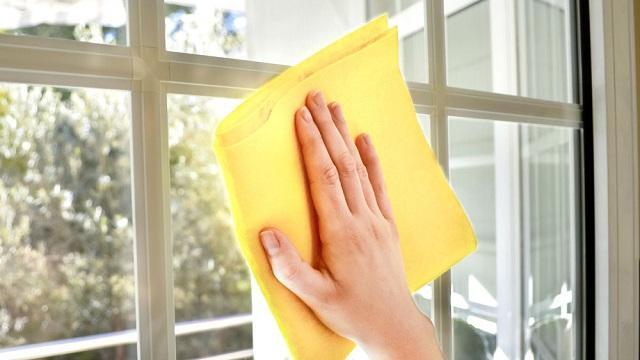 CÂU 7:
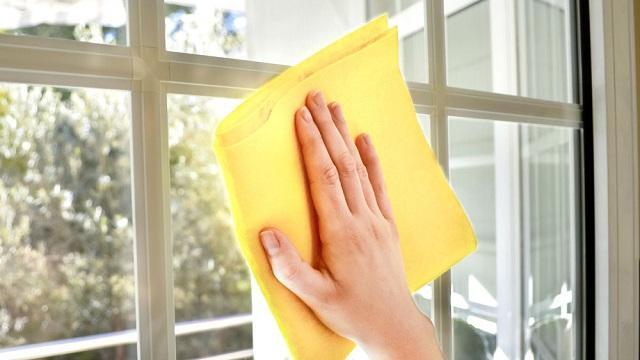 Dùng khăn lau bụi ở gương soi, màn hình ti vi khô gây nên sự cọ xát làm cho chúng nhiễm điện ⇒ chúng hút bụi vải bám vào nhiều hơn.
CÂU 8:  Tại sao cánh quạt điện thổi gió mạnh, sau một thời gian lại có nhiều bụi bám vào cánh quạt, đặc biệt ở mép cánh quạt chém vào không khí?
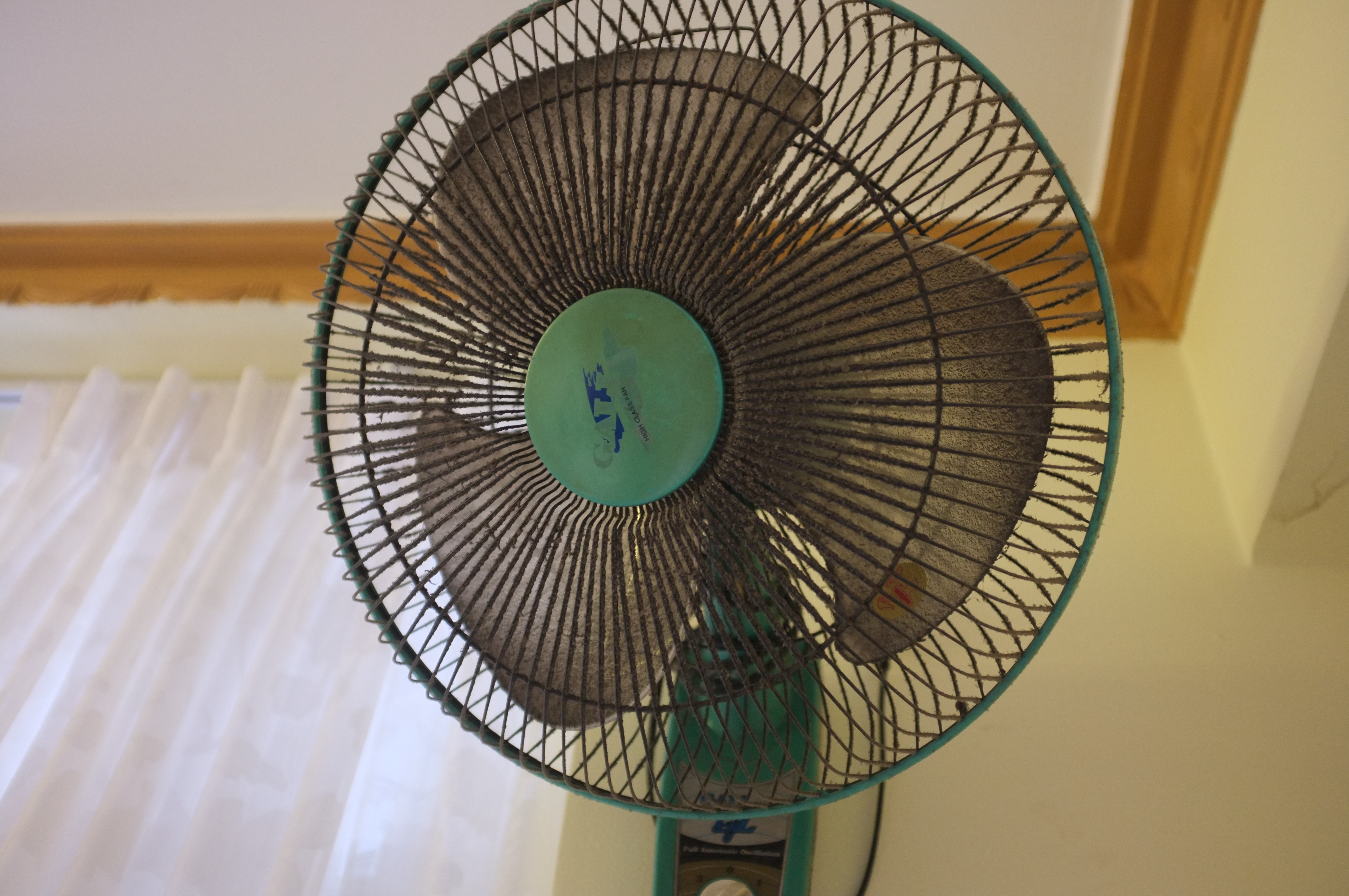 CÂU 8:
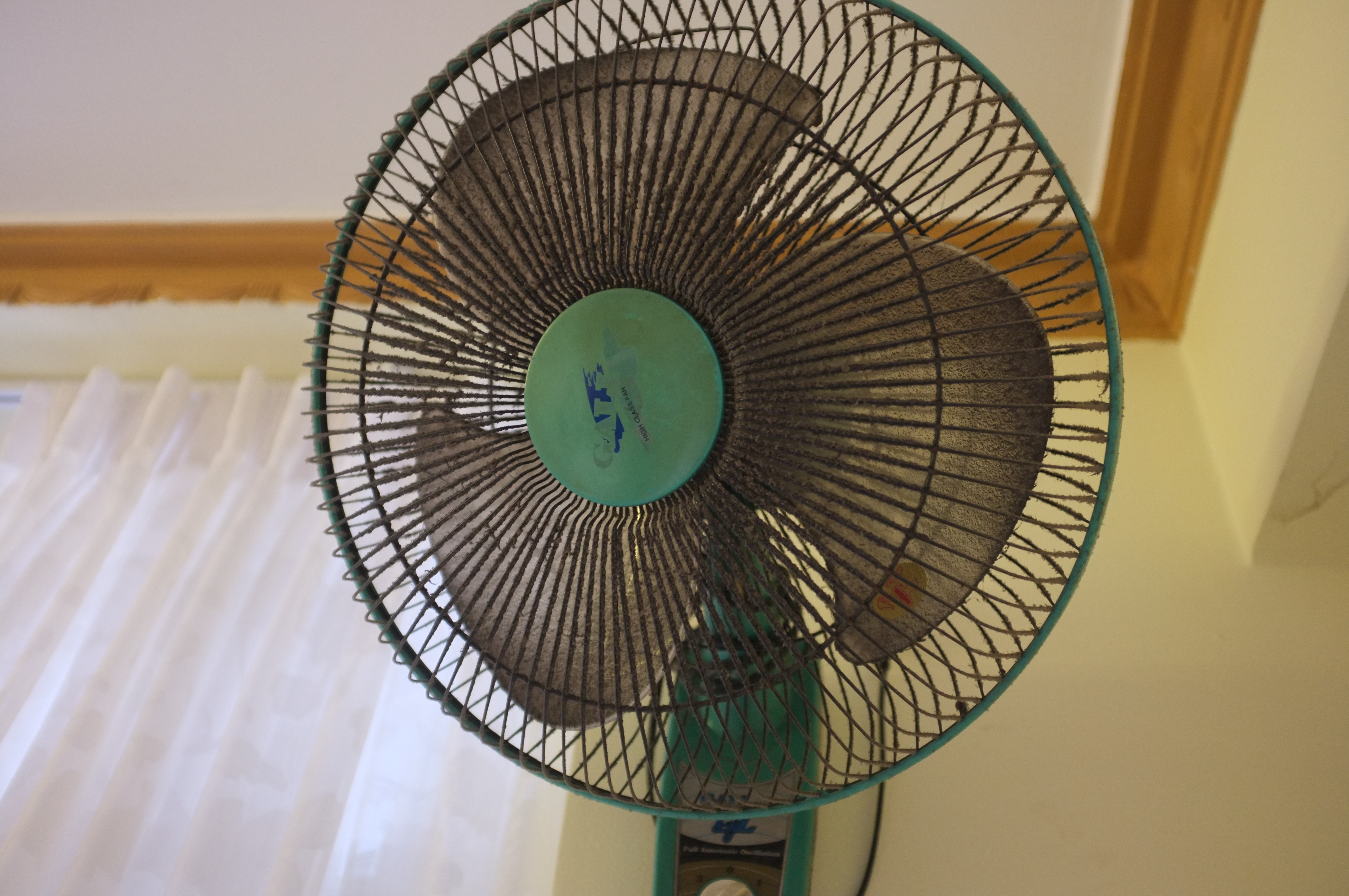 Cánh quạt khi quay đặt biệt là mép quạt cọ xát nhiều với không khí nên nhiễm điện và ở vùng đó có khả năng hút bụi trong không khí bám vào ngày càng nhiều.
CÂU 9:  Xe chở xăng khi di chuyển thường kéo theo một đoạn dây xích. Cách làm này để tránh sự phóng điện từ các chi tiết trên thùng chở xăng. Hãy cho biết:
a) Vì sao bề mặt xe có thể nhiễm điện?
b) Vì sao phải sử dụng dây xích kim loại?
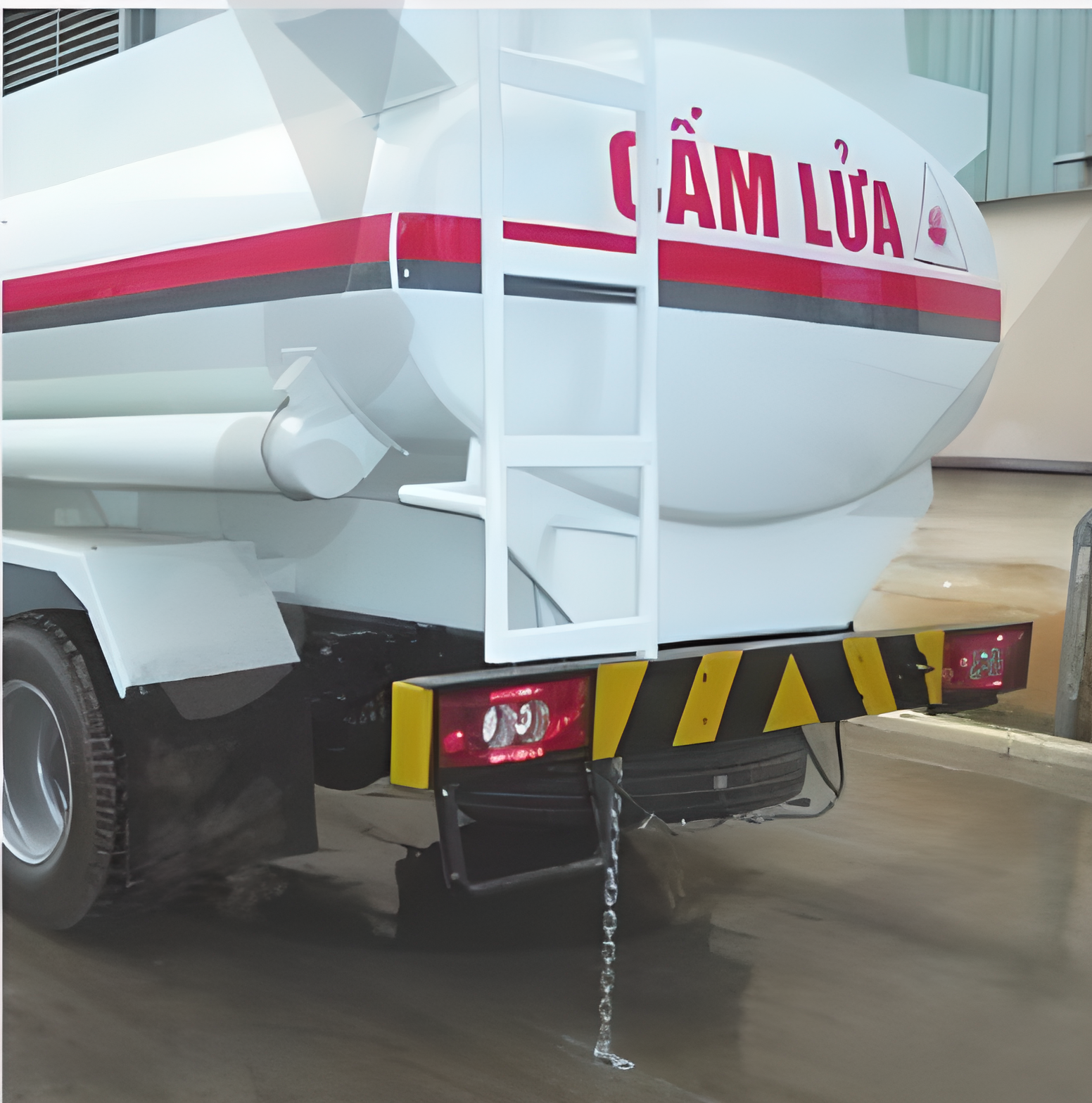 CÂU 9:
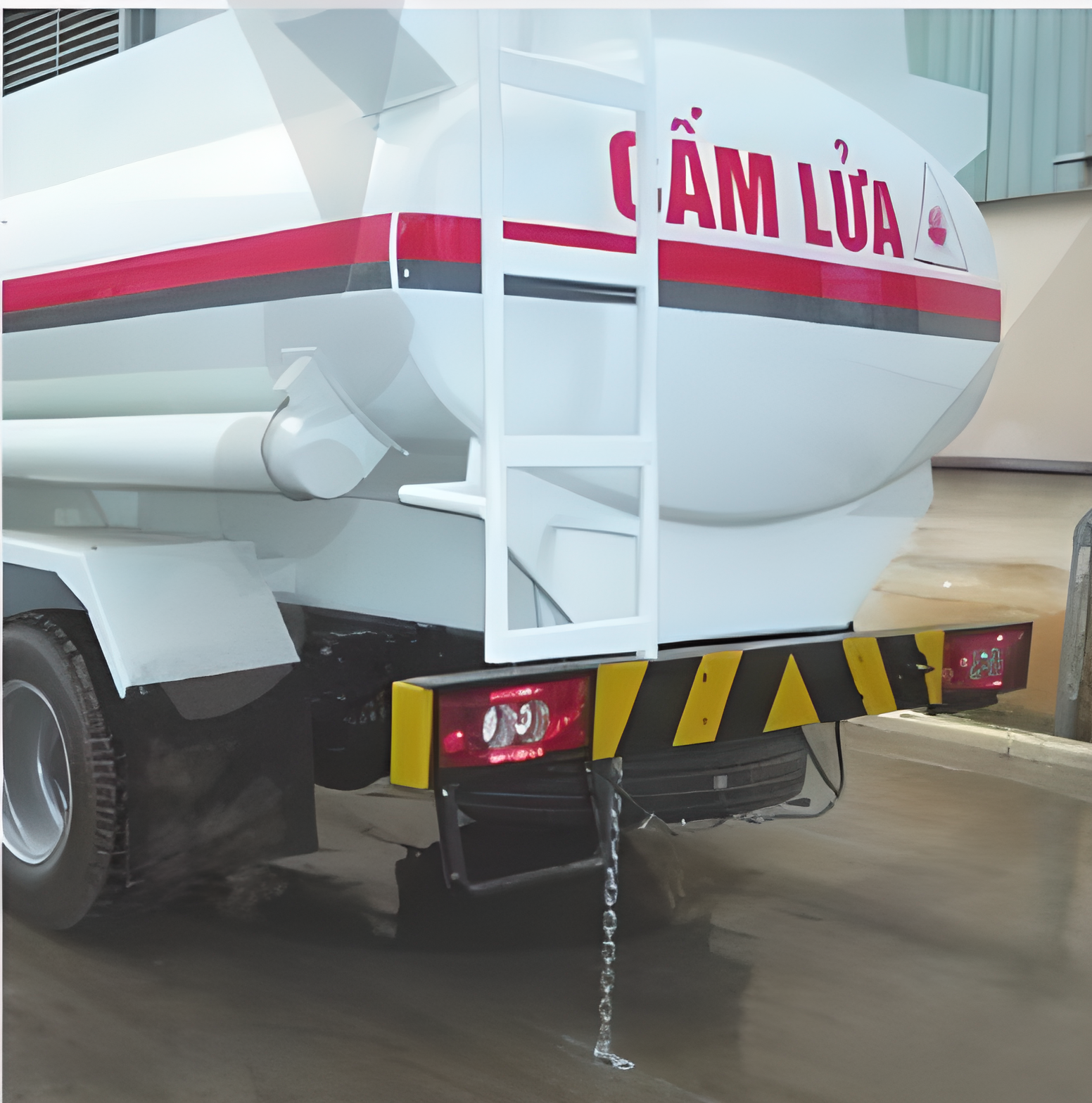 a) Vì khi di chuyển xe chở xăng, dầu sẽ cọ xát với không khí nên dễ bị nhiễm điện, có thể gây ra cháy nổ.
b) Dây xích kim loại thả xuống mặt đường để truyền điện tích từ xe xuống mặt đường, làm cho xe không còn bị nhiễm điện nữa.
THANKS!!!
Please keep this slide for attribution